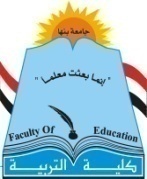 المحاضرة الأولي
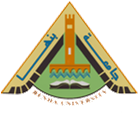 مقرر حاسب آلي
قسم علم النفس التربوي
برنامج جداول البيانات Excel
برنامج جداول البيانات
برنامج الاكسل
هو أحد برامج الجداول الإلكترونية التي صدرت عن تطبيق مايكروسوفت عام 1985ويعتبر من أكثر البرامج استخداماً على مستوى العالم ويستخدم هذا البرنامج لإدارة البيانات وتحليلها وتخطيطها وإنشاء جداول البيانات والقوائم وإعداد الرواتب والميزانيات والرسوم البيانية وإجراء العمليات الحسابية المتقدمة .
تشغيل البرنامج
الضغط على ابدأ Start من شريط المهام ثم اختيار البرامج Programs ثم الضغط على Microsoft Office ثم الضغط على Microsoft Excel. 
أو الضغط على أيقونة برنامج الاكسل من على سطح المكتب Desktop.
مكونات نافذة برنامج الاكسل
شريط العنوان Title Bar: ويحتوي على عنوان البرنامج وأزرار التكبير والتصغير والإغلاق 
شريط القوائم: ويوجد أسفل شريط العنوان ويتكون من قوائم مثل: File، Edit، Format، Tools، Insert، View، Data، Window، Help
شريط الأدوات القياسي: ويحتوي على عدة أوامر مثل جديد New، وفتح open، وحفظ  save، وطباعة print، ودالة المجموع .. الخ
التخطيطات البيانية
المقصود بالتخطيط البياني:
 عرض رسم بياني (على شكل أعمدة وقطاعات دائرية وخطوط...) لمجموعة من البيانات التي تم إدخالها إلى ورقة العمل للتعبير عنها بصورة بيانية تيسر من قراءتها وتقييمها واجراء المقارنات بينها. 
وتوجد تخطيطات بيانية متعددة للتعبير عن البيانات مثل:
التخطيط العمودي.
التخطيط الدائري.
التخطيط الاسطواني.
التخطيط الشريطي.
خطوات إنشاء التخطيط
يتم استخدام معالج التخطيطات وهو عبارة عن مجموعة متسلسلة من مربعات الحوار التي تنفذ مهمة إنشاء التخطيط والخطوات هي: 
تحديد نطاق الخلايا التي يراد تمثيلها بيانيًا.
تحديد نوع التخطيط.
إضافة عناصر وسائل الإيضاح وعناوين للمحاور ويتم ذلك من خلال:
خطوات إنشاء التخطيط
إضافة عناصر وسائل الإيضاح وعناوين للمحاور ويتم ذلك من خلال: 
الضغط على زر معالج التخطيطات فيظهر مربع حوار 
من مربع الحوار يتم اختيار نوع التخطيط (عمودي- دائري- ... الخ)
بالضغط على التالي next يظهر لنا نطاق الخلايا 
بالضغط على التالي ننتقل إلى مربع حوار آخر يمكن فيه تسجيل عنوان التخطيط وعنوان المحاور س ، ص
ثم بالضغط على التالي ننتقل إلى الخطوة الأخيرة وهي تحديد مكان إدراج التخطيط في ورقة العمل أو في ورقة جديدة.
الضغط على إنهاء Finish فيظهر التخطيط.
خطوات إنشاء التخطيط
تنسيق عناصر الرسم البياني: 
يتم ذلك من خلال النقر المزدوج على التخطيط فيظهر معه مربع حوار خاص به يمكن من خلالها تنسيق التخطيط
إضافة عناوين التخطيط والمحاور: 
نضع المؤشر فوق التخطيط وبالنقر على زر الفارة الأيمن ونضغط على « خيارات التخطيط» يظهر لنا مربع حوار نضغط على « عناوين» ثم نكتب عنوان للتخطيط وعناوين للمحور س، والمحور ص.
خطوات إنشاء التخطيط
إضافة خطوط الشبكة: 
بنفس الطريقة بالضغط على التخطيط بزر الفارة الأيمن ونضغط على خيارات التخطيط ثم يظهر لنا مربع حوار نختار منه خطوط الشبكة ونحدد فيها إظهار خطوط الشبكة الرئيسية والفرعية. 
إضافة وسيلة الإيضاح: 
بنفس الطريقة السابقة نضغط على وسيلة الإيضاح في مربع الحوار ويمكن تحديد إظهار أو عدم إظهار هذة الوسيلة أو إظهارها في مكان محدد على التخطيط.
خطوات إنشاء التخطيط
تغيير نوع التخطيط: 
يوفر برنامج الاكسل حوالي 18 نوع من التخطيطات ويمكن تغيير نوع التخطيط من خلال زر « نوع التخطيط» الذي يظهر عند تحديد التخطيط ثم اختيار النوع المطلوب.
الصيغ الحسابية والمنطقية
يوفر برنامج الاكسل مجموعة كبيرة من الصيغ أو المعادلات الحسابية والمنطقية التي تتيح إمكانية إجراء العمليات الحسابية والمنطقية بسهولة ويسر. 
لإدخال الصيغ في خلية داخل ورقة العمل نتبع الخطوات التالية: 
وضع المؤشر داخل الخلية التي نريد أن تظهر فيها الصيغة.
كتابة علامة =
إدراج الصيغة التي نريدها ثم عملية الجمع =A2+B4 مثلا بمعني جمع القيم الموجودة في الخليتين A2، B4.
وتوجد العديد من الصيغ التي يمكن استخدامها بالإضافة إلى العمليات الحسابية الأربعة « جمع- طرح- ضرب- قسمة»
بعد الانتهاء من كتابة الصيغة نضغط على مفتاح Enter وسوف تتم العملية ويظهر الناتج.
الجمع التلقائي
لجمع مجموعة من القيم كما هو موضح في الجدول التالي:
الجمع التلقائي
نحدد البيانات (الدرجات)
نظلل جميع البيانات ونمد التحديد خلية واحدة بعد البيانات في الجهه التي نريد أن يظهر فيها المجموع
نضغط علامة الجمع التلقائي من شريط الأدوات فيتم الجمع.
الدوال الشائعة في الاستخدام
يوضح الجدول التالي الدوال شائعة الاستخدام ووظيفه كل منها:
تم بحمدالله

شكراً لحسن استماعكم 
وتفاعلكم معنا
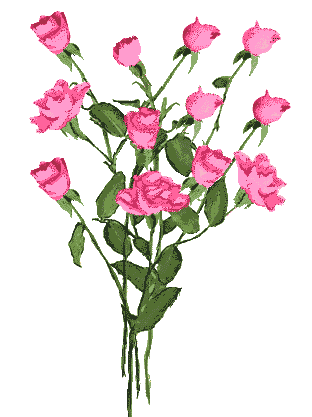